创意大脑创意灯泡工作总结
We have many PowerPoint templates that has been specifically designed to help anyone that is stepping into the world of PowerPoint for the very first time.
日期：20XX.X.XX
汇报人：XXX
目  录
CONTENTS
工作回顾
（近年来工作情况）
自我评价
（对自己的看法）
工作体会
（对工作的感悟）
目标展望
（对未来的规划）
01
工作回顾
（近年来工作情况）
点击添加你的标题
Click here to edit the content you want to recommend that you use the
TOPIC HEADER ONE
We have many PowerPoint templates that has been specifically designed to help anyone that is stepping into the world of PowerPoint for the very first time.
23%
Option 1
TOPIC HEADER TWO
We have many PowerPoint templates that has been specifically designed to help anyone that is stepping into the world of PowerPoint for the very first time.
30%
Option 2
点击添加你的标题
Click here to edit the content you want to recommend that you use the
Option 01
We have many PowerPoint templates that has been specifically designed to help anyone that is stepping into the world of PowerPoint for the very first time.
Option 02
We have many PowerPoint templates that has been specifically designed to help anyone that is stepping into the world of PowerPoint for the very first time.
Option 02
Option 03
Option 03
We have many PowerPoint templates that has been specifically designed to help anyone that is stepping into the world of PowerPoint for the very first time.
Option 04
Option 04
We have many PowerPoint templates that has been specifically designed to help anyone that is stepping into the world of PowerPoint for the very first time.
Option 01
Option 05
Option 05
We have many PowerPoint templates that has been specifically designed to help anyone that is stepping into the world of PowerPoint for the very first time.
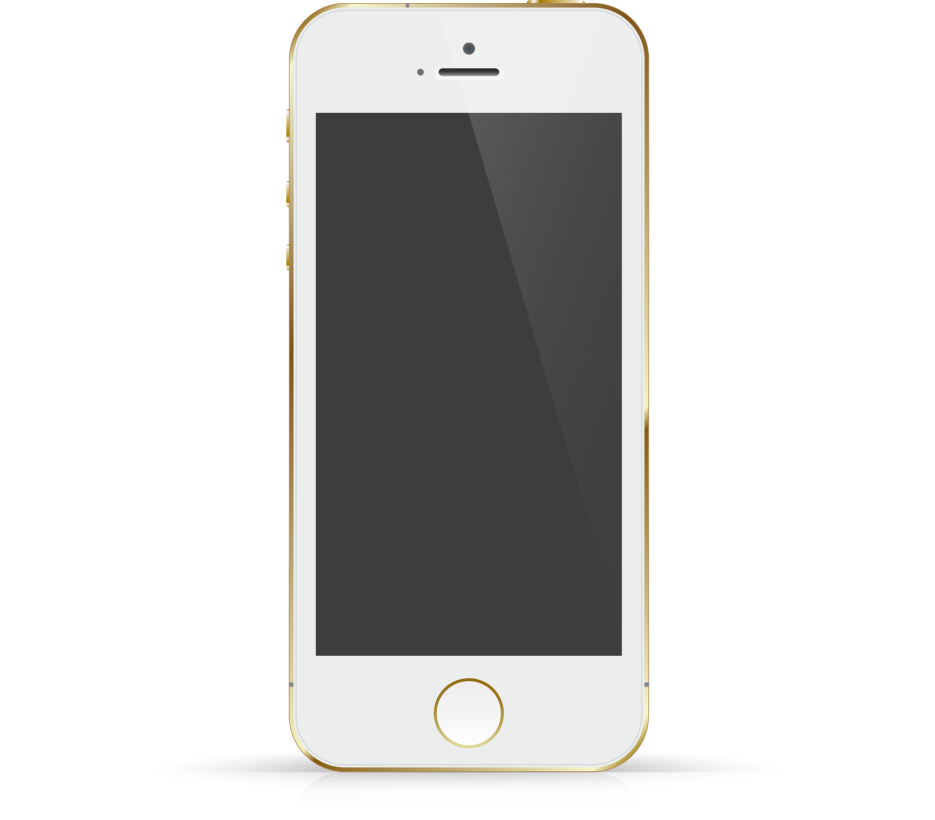 点击添加你的标题
Click here to edit the content you want to recommend that you use the
Head Title
We have many PowerPoint templates that has been specifically designed to help anyone that is stepping into the world of PowerPoint for the very first time.
Head Title
We have many PowerPoint templates that has been specifically designed to help anyone that is stepping into the world of PowerPoint for the very first time.
Head Title
We have many PowerPoint templates that has been specifically designed to help anyone that is stepping into the world of PowerPoint for the very first time.
点击添加你的标题
Click here to edit the content you want to recommend that you use the
Option 01
We have many PowerPoint templates that has been specifically designed.
Option 03
We have many PowerPoint templates that has been specifically designed.
Option 02
We have many PowerPoint templates that has been specifically designed.
Option 04
We have many PowerPoint templates that has been specifically designed.
02
自我评价
（对自己的看法）
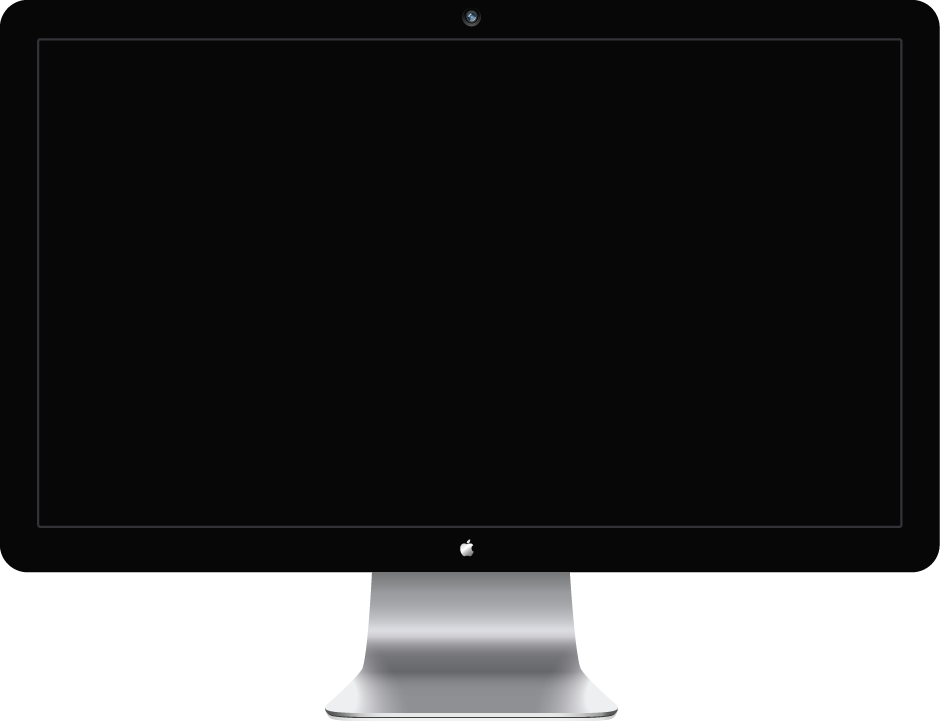 点击添加你的标题
Click here to edit the content you want to recommend that you use the
We have many PowerPoint templates
We have many PowerPoint templates
We have many PowerPoint templates
点击添加你的标题
Click here to edit the content you want to recommend that you use the
Strengths
We have many PowerPoint templates that has been specifically designed.
Strengths
Weakness
Weakness
We have many PowerPoint templates that has been specifically designed.
S
W
O
T
Opportunities
We have many PowerPoint templates that has been specifically designed.
Opportunities
Threats
Threats
We have many PowerPoint templates that has been specifically designed.
点击添加你的标题
Click here to edit the content you want to recommend that you use the
Frank Furious
Kara Kulis
Art Director
Marketing & Sales
We have many PowerPoint templates that has been specifically designed.
We have many PowerPoint templates that has been specifically designed.
Andrea Arkov
Harold Houdini
Public Relations
Designer
We have many PowerPoint templates that has been specifically designed.
We have many PowerPoint templates that has been specifically designed.
点击添加你的标题
Click here to edit the content you want to recommend that you use the
We have many PowerPoint templates that has been specifically designed to help anyone that is stepping into the world of PowerPoint for the very first time.
We have many PowerPoint templates that has been specifically designed to help anyone that is stepping into the world of PowerPoint for the very first time.
02
04
YOUR TEXT HERE
YOUR TEXT HERE
YOUR TEXT HERE
YOUR TEXT HERE
We have many PowerPoint templates that has been specifically designed to help anyone that is stepping into the world of PowerPoint for the very first time.
We have many PowerPoint templates that has been specifically designed to help anyone that is stepping into the world of PowerPoint for the very first time.
01
03
03
工作体会
（对工作的感悟）
点击添加你的标题
Click here to edit the content you want to recommend that you use the
Option 01
We have many PowerPoint templates that has been specifically designed.
Option 03
We have many PowerPoint templates that has been specifically designed.
Option 02
We have many PowerPoint templates that has been specifically designed.
点击添加你的标题
Click here to edit the content you want to recommend that you use the
Option 01
Option 02
Option 03
Option 04
Option 05
Option 06
Option 07
Option 08
点击添加你的标题
Click here to edit the content you want to recommend that you use the
WHAT MAKES US DIFFERENT?

We have many PowerPoint templates that has been specifically designed to help anyone that is stepping into the world of PowerPoint for the very first time. We have many PowerPoint templates that has been specifically designed to help anyone that is stepping into the world of PowerPoint for the very first time. We have many PowerPoint templates that has been specifically designed to help anyone that is stepping into the world of PowerPoint for the very first time. We have many PowerPoint templates that has been specifically designed to help anyone that is stepping into the world of PowerPoint for the very first time.
点击添加你的标题
Click here to edit the content you want to recommend that you use the
WHAT MAKES US DIFFERENT ?

We have many PowerPoint templates that has been specifically designed to help anyone that is stepping into the world of PowerPoint for the very first time. We have many PowerPoint templates that has been specifically designed to help anyone that is stepping into the world of PowerPoint for the very first time. We have many PowerPoint templates that has been specifically designed to help anyone that is stepping into the world of PowerPoint for the very first time.
75%
89%
Weekday Sales
We have many PowerPoint templates that has been specifically designed.
Weekend Sales
We have many PowerPoint templates that has been specifically designed.
SUN
MON
TUE
WED
THU
FRI
SAT
04
目标展望
（对未来的规划）
点击添加你的标题
Click here to edit the content you want to recommend that you use the
Option 01
We have many PowerPoint templates that has been specifically designed.
Option 02
We have many PowerPoint templates that has been specifically designed.
Option 03
We have many PowerPoint templates that has been specifically designed.
Option 04
We have many PowerPoint templates that has been specifically designed.
Option 05
We have many PowerPoint templates that has been specifically designed.
Option 06
We have many PowerPoint templates that has been specifically designed.
点击添加你的标题
Click here to edit the content you want to recommend that you use the
Step 02
We have many PowerPoint templates that has been specifically designed.
Step 04
We have many PowerPoint templates that has been specifically designed.
Step 01
We have many PowerPoint templates that has been specifically designed.
Step 03
We have many PowerPoint templates that has been specifically designed.
点击添加你的标题
Click here to edit the content you want to recommend that you use the
WHAT MAKES US DIFFERENT ？

We have many PowerPoint templates that has been specifically designed to help anyone that is stepping into the world of PowerPoint for the very first time. We have many PowerPoint templates that has been specifically designed to help anyone that is stepping into the world of PowerPoint for the very first time. We have many PowerPoint templates that has been specifically designed to help anyone that is stepping into the world of PowerPoint for the very first time.
01  Management
Marketing
Creative
Message
Management
02  Message
03  Creative
We have many PowerPoint templates that has been specifically designed to help anyone that is stepping into the world of PowerPoint for the very first time. We have many PowerPoint templates that has been specifically designed to help anyone that is stepping into the world of PowerPoint for the very first time.
04  Marketing
点击添加你的标题
Click here to edit the content you want to recommend that you use the
Insert Header Topic Here
WHAT MAKES US DIFFERENT ?

We have many PowerPoint templates that has been specifically designed to help anyone that is stepping into the world of PowerPoint for the very first time.
Insert Header Topic Here
谢谢大家的观看
We have many PowerPoint templates that has been specifically designed to help anyone that is stepping into the world of PowerPoint for the very first time.
日期：20XX.X.XX
汇报人：XXX